Schema voor de keuzes voor vormgeving Omgevingsdienst NLPlanning traject
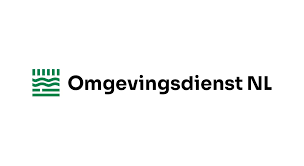 12 september 2024
1
Keuzeschema
Ja
Centraal
Nee
Ja
Ja
Decentraal
Nee
Ja
Ja
Ja
Nee
Nee
Nee
Ja
Ja
Nee
Nee
c
2
Nee
Grof tijdspad voor implementatie
Q4 2024
Q1 2025
Q3 2025
Q4 2025
Q2 2025
2026
c
3